Shadowrun
Kiel
Shadowrun
Kiel
Kiel Leuchtturm
Fernsehturm Kiel
Leuchtturm Kiel
Leuchtturm Kiel
Fernsehturm Kiel
Shadowrun Kiel
Kiel
Wappen Shadowrun Kiel – Version 2
U-Boot Silhouette
Logo HDW – nachgebaut nach Bildern
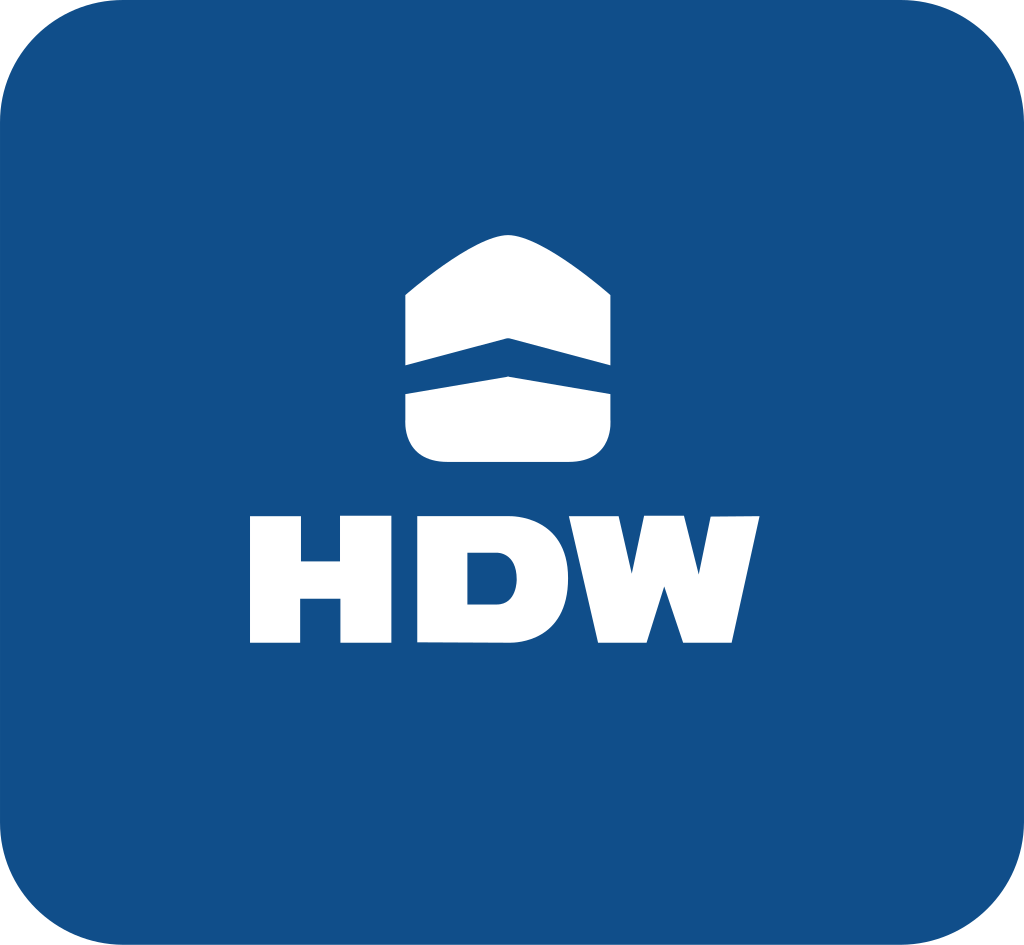 HDW
Wappen Shadowrun Kiel – Version 2
ShadowrunKiel
Kiel
HDW
900 t
ShadowrunKiel
Kiel
HDW
900 t
Shadowrun
HDW
Kiel
900 t